О новых требованиях Приказа Минпросвещения Российской Федерации 
от 09.11.2018 г. № 196
ПРИКАЗ МИНПРОСВЕЩЕНИЯ РОССИИ 
ОТ 09.11.2018 N 196
"Об утверждении Порядка организации и осуществления образовательной деятельности по дополнительным общеобразовательным программам"
(Зарегистрировано в Минюсте России
29.11.2018 N 52831)
•	Начало действия документа - 11.12.2018.
•	Источник публикации
Официальный интернет-портал правовой 
информации http://www.pravo.gov.ru,
30.11.2018
Приказ № 196
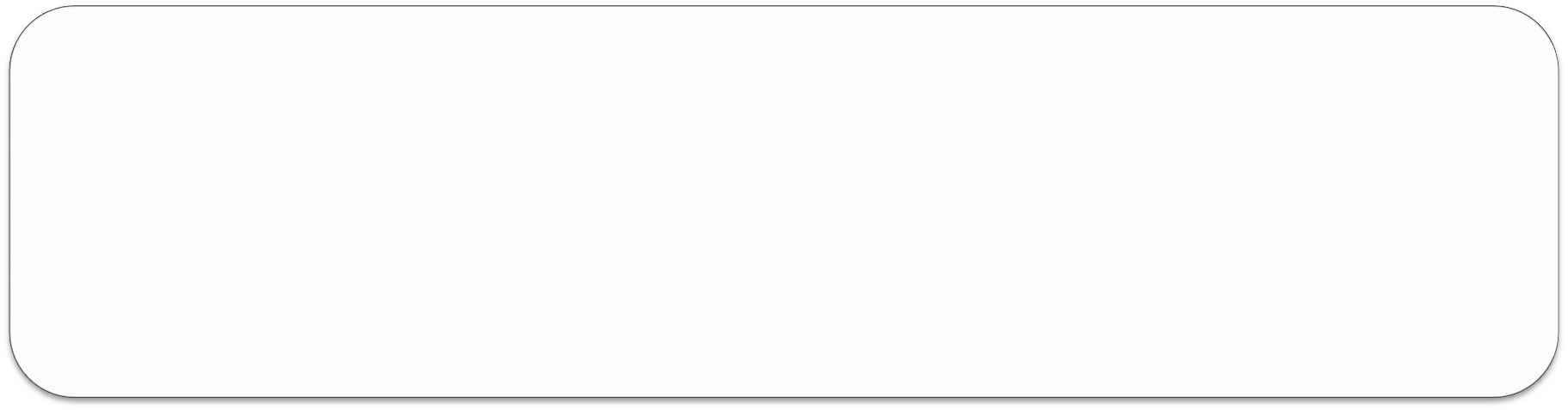 1. Утвержден прилагаемый Порядок организации и осуществления образовательной деятельности по дополнительным общеобразовательным программам
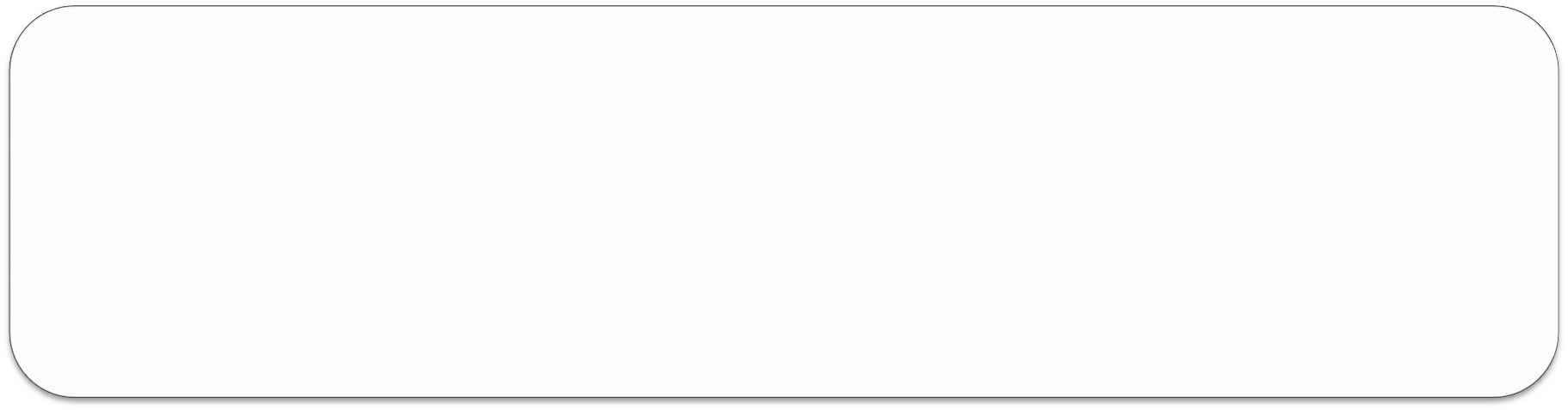 2. Признан утратившим силу приказ Министерства образования и науки Российской Федерации от 29 августа 2013 г. N 1008 
"Об утверждении Порядка организации и
осуществления образовательной деятельности по дополнительным общеобразовательным программам"
Приказ
№ 196
Порядок организации и осуществления образовательной деятельности по ДОПОЛНИТЕЛЬНЫМ ОБЩЕОБРАЗОВАТЕЛЬНЫМ ПРОГРАММАМ
• регулирует организацию и осуществление образовательной деятельности по дополнительным общеобразовательным программам,
 
• в том числе особенности организации образовательной деятельности для

• учащихся с ограниченными
возможностями здоровья,

• детей-инвалидов и инвалидов.
Приказ № 196
 
  
Порядок организации и осуществления образовательной деятельности по дополнительным общеобразовательным программам
(далее - Порядок)
Профессиональные образовательные
 организации
Дошкольные образовательные организации
Общеобразовательные организации
Приказ № 196


Настоящий Порядок является 
обязательным для организаций,
осуществляющих образовательную деятельность и реализующих дополнительные общеобразовательные программы (дополнительные общеразвивающие программы и дополнительные предпрофессиональные программы),
а также индивидуальных предпринимателей (далее - организации, осуществляющие образовательную деятельность).
Образовательные  организации 
Дополнительного  образования
ВУЗы
ИП
п.1 ч. 3. ст. 23 ФЗ-273
Образовательные организации разных типов, имеющих лицензию на право ведения образовательной деятельности по подвиду «Дополнительное образование детей и взрослых»
Общеобразовательные ОО
Дошкольные ОО
ОО ДОД
ОО 
высшего 
образования
Профессиональны е ОО
Приказ № 196
формирование и развитие творческих способностей обучающихся;
•	удовлетворение индивидуальных потребностей обучающихся в интеллектуальном, нравственном, художественно-эстетическом развитии, а также в занятиях физической культурой и спортом;
•	формирование культуры здорового и безопасного образа жизни;
•	обеспечение духовно-нравственного, гражданско- патриотического, военно-патриотического, трудового воспитания обучающихся;
•	выявление, развитие и поддержку талантливых обучающихся, а также лиц, проявивших выдающиеся способности;
•	профессиональную ориентацию обучающихся;
•	создание и обеспечение необходимых условий для личностного развития, профессионального самоопределения и творческого труда обучающихся;
•	подготовку спортивного резерва и спортсменов высокого класса в соответствии с федеральными стандартами спортивной подготовки, в том числе из числа обучающихся с ограниченными возможностями здоровья, детей- инвалидов и инвалидов;
•	социализацию и адаптацию обучающихся к жизни в обществе;
•	формирование общей культуры обучающихся;
•	удовлетворение иных образовательных потребностей и интересов обучающихся, не противоречащих законодательству Российской Федерации, осуществляемых за пределами федеральных государственных образовательных стандартов и федеральных государственных требований.
П.3 Приказа
Образовательная деятельность по дополнительным общеобразовательным программам должна быть направлена на:

Не изменилось!
Задачи дополнительных общеобразовательных программ
Приказ № 196
П.5 Приказа
5. Содержание дополнительных общеразвивающих программ и сроки обучения по ним определяются образовательной программой, разработанной и утвержденной организацией, осуществляющей образовательную деятельность.
 
•	Содержание дополнительных предпрофессиональных программ определяется образовательной программой, разработанной и утвержденной организацией, осуществляющей образовательную деятельность, в соответствии с федеральными государственными требованиями <2>.
Не изменилось!
Задачи дополнительных общеобразовательных программ
О формировании дополнительныхобщеразвивающих программ
Образовательная программа - комплекс основных характеристик образования (объем, содержание, планируемые результаты), организационно- педагогических условий и в случаях, предусмотренных настоящим Федеральным законом, форм аттестации, который представлен в виде учебного плана, календарного учебного графика, рабочих программ учебных предметов, курсов, дисциплин (модулей), иных компонентов, а также оценочных и методических материалов.
В соответствии с П.5. Приказа
 
• Дополнительные общеразвивающие программы формируются с учетом пункта 9 статьи 2
Федерального закона
«Об	образовании 
В Российской
Федерации»
Что должна включать
дополнительная  общеобразовательная общеразвивающая
ПРОГРАММА
Образовательная программа -
комплекс  основных 
характеристик  образования 
(объем, содержание,
планируемые результаты),
организационно-
педагогических условий и в
случаях, предусмотренных
настоящим Федеральным
законом, форм аттестации,
который представлен в виде
учебного плана, календарного
учебного графика, рабочих
программ учебных предметов,
курсов, дисциплин (модулей),
иных компонентов, а также
оценочных и методических
материалов
объем,
• содержание,
• планируемые результаты,
• организационно-
педагогические условия
• формы аттестации,
• учебный план,
• календарный учебный график,
• рабочие программы учебных предметов, курсов, дисциплин (модулей),
• иные компоненты,
• оценочные и методические
  материалы
О порядке использования дистанционных образовательных технологий, электронного обучения
В соответствии с П.10 Приказа
При разработке и реализации дополнительных общеобразовательных программ используются различные образовательные технологии, в том числе дистанционные образовательные технологии, электронное обучение с учетом требований

• Порядка применения организациями, осуществляющими образовательную деятельность, электронного обучения, дистанционных образовательных технологий при реализации образовательных программ, утвержденного приказом Министерства образования и науки Российской Федерации от 23 августа 2017 г. N 816 (зарегистрирован Министерством юстиции Российской Федерации от 18 сентября 2017 г., регистрационный N 48226).
О правах обучающихся
В соответствии с П.9 Приказа
Каждый обучающийся
имеет право заниматься
в нескольких
объединениях,
 
переходить в процессе обучения 
из одного объединения
 
в другое
Расширение прав родителей(законных представителей)
Было
 
• 15. В работе объединений при наличии условий и согласия руководителя объединения могут участвовать совместно с несовершеннолетними учащимися их родители (законные представители) без включения в основной состав.
Стало
 
• П. 16 Приказа
 
• В работе объединений при наличии условий и согласия руководителя объединения совместно с несовершеннолетними обучающимися могут участвовать их родители (законные представители).
Об организации совместной деятельности обучающихся и родителей при реализации ДОП
В соответствии с П.14 Приказа
При реализации дополнительных общеобразовательных программ организации, осуществляющие образовательную деятельность, могут организовывать и проводить массовые мероприятия, создавать необходимые условия 
для  совместной  деятельности 
 обучающихся  и  родителей 
(законных представителей).
О квалификационных требованиях к педагогам дополнительного образования
В соответствии с П. 15 Приказа
Педагогическая деятельность по реализации дополнительных общеобразовательных программ осуществляется лицами, имеющими среднее профессиональное или высшее образование (в том числе по направлениям, соответствующим направлениям дополнительных общеобразовательных программ, реализуемых организацией, осуществляющей образовательную деятельность) <10> и отвечающими квалификационным требованиям, указанным в квалификационных справочниках, и (или) профессиональным стандартам <11>.
О привлечении к реализации программ студентов
В соответствии с П. 15 Приказа
Организации, осуществляющие образовательную деятельность, вправе привлекать к реализации дополнительных общеобразовательных программ лиц, получающих высшее или среднее профессиональное образование в рамках укрупненных групп направлений подготовки высшего образования и специальностей среднего профессионального образования "Образование и педагогические науки" в случае рекомендации аттестационной комиссии и соблюдения требований, предусмотренных квалификационными требованиями.
О разработке адаптированных ДОП	для обучающихся с ОВЗ, детей-инвалидов и инвалидов
В соответствии с П. 22 Приказа
22. Содержание дополнительного образования детей и условия организации обучения и воспитания обучающихся с ограниченными возможностями здоровья, детей-инвалидов и инвалидов определяются адаптированной образовательной программой.
Исключено требование к индивидуальной программе реабилитации ребёнка-инвалида и инвалида
В соответствии с П. 19. Приказа
Организации, осуществляющие образовательную деятельность, должны создать специальные условия, без которых невозможно или затруднено освоение дополнительных общеобразовательных программ указанными категориями учащихся в соответствии с заключением психолого-медико- педагогической комиссии.
• Было –
• и индивидуальной программой реабилитации ребенка-инвалида и инвалида.
Уточнены права образовательныхорганизаций по оказанию услуг
Было
 
• 23. Организации, осуществляющие образовательную деятельность, могут оказывать помощь педагогическим коллективам других образовательных организаций в реализации дополнительных общеобразовательных программ, организации досуговой и внеучебной деятельности учащихся, а также молодежным и детским общественным объединениям и организациям
на договорной основе.
Стало
 
24. Организации, осуществляющие образовательную деятельность,
могут  на  договорной  основе 
оказывать  услуги  по 
реализации дополнительных
общеобразовательных
программ, организации
досуговой  деятельности 
обучающихся педагогическим
коллективам других
образовательных организаций,
а также молодежным и детским
общественным объединениям
и организациям